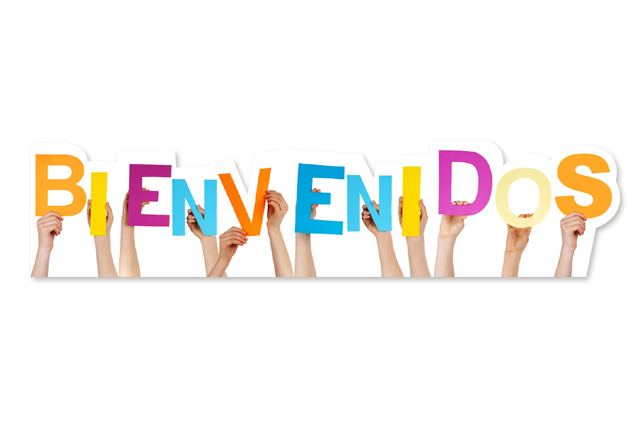 Cuántos Hidratos de carbono tiene….?
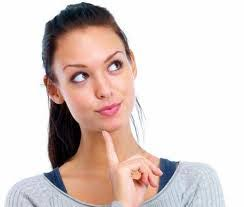 FRUTAS
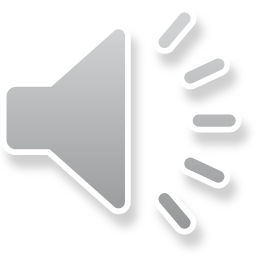 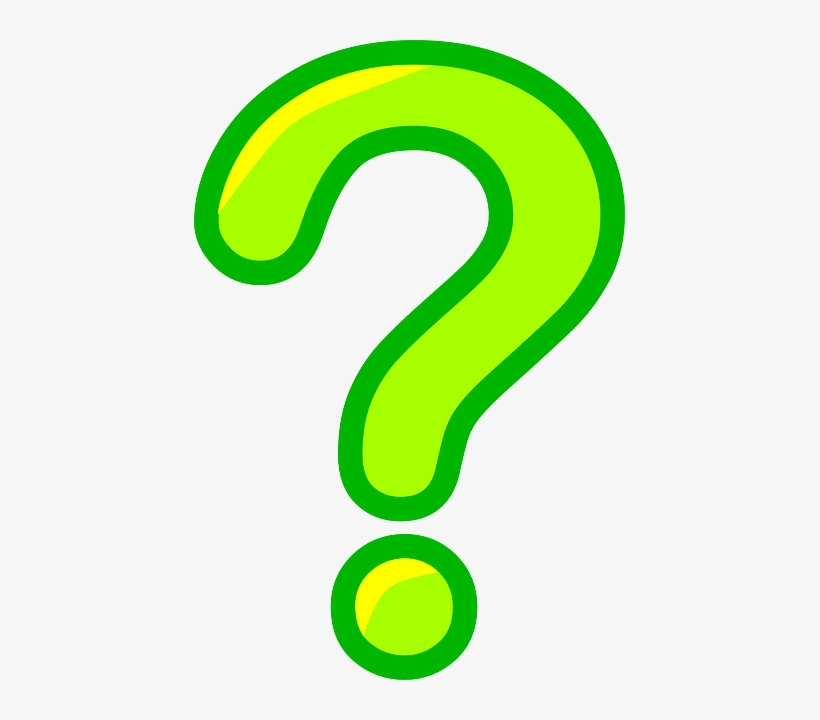 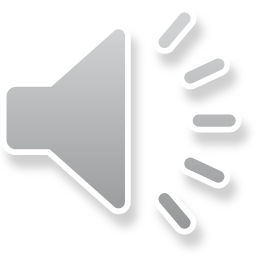 1 racimo de uvas 	      		      =   120 gr peso bruto =15 uvas
26 gr de HC
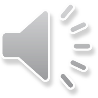 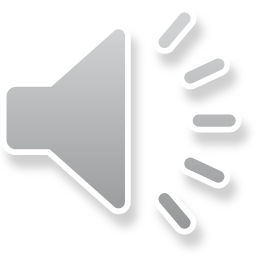 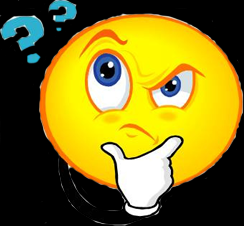 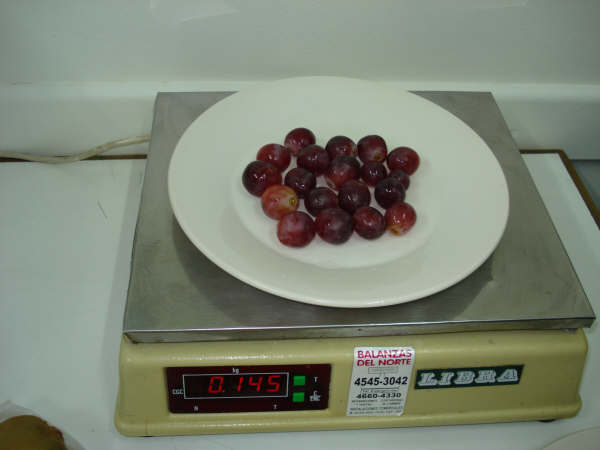 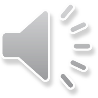 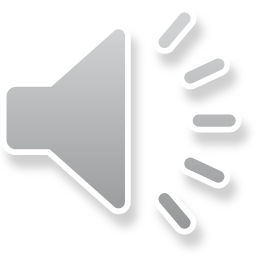 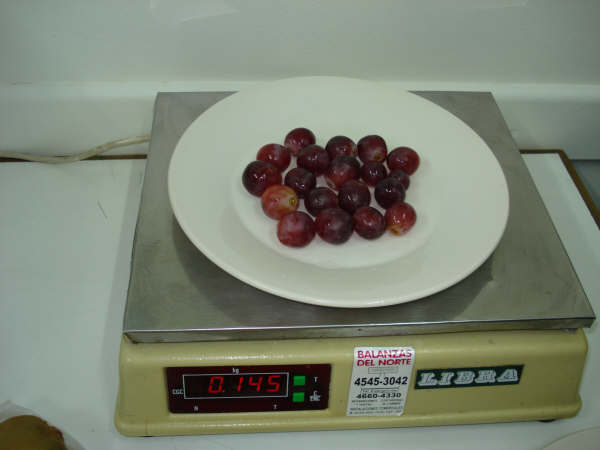 145 gr.
30 gr de HC
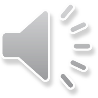 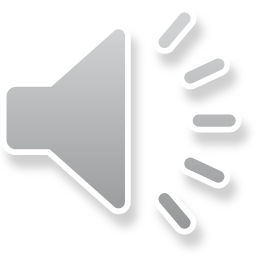 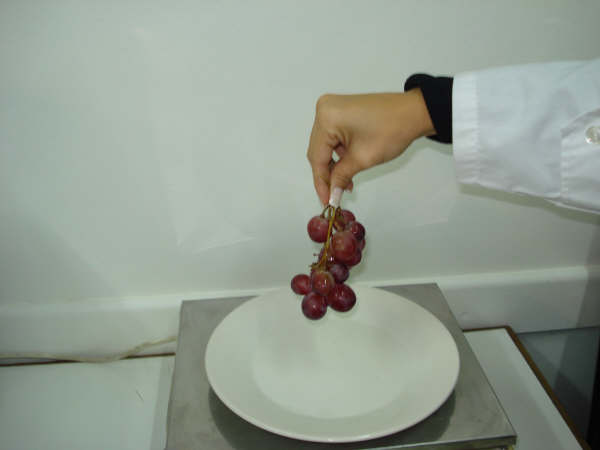 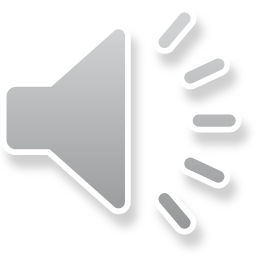 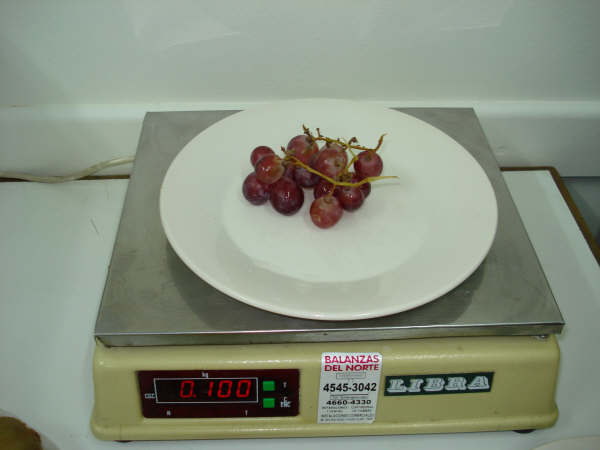 22  Gr HC
100gr.
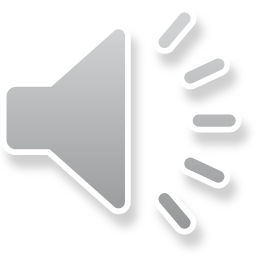 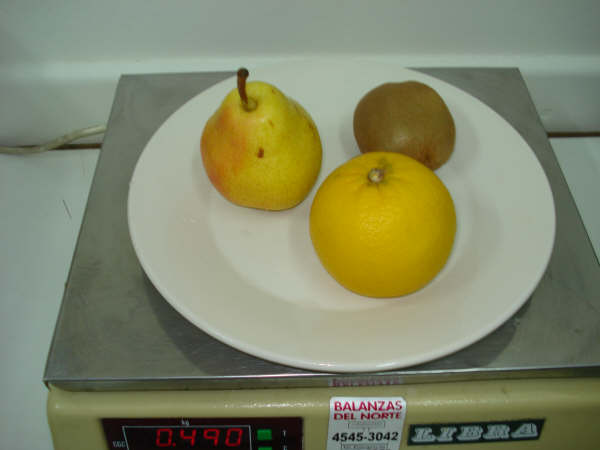 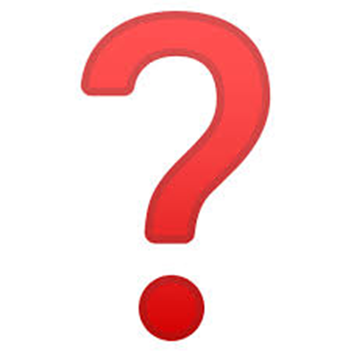 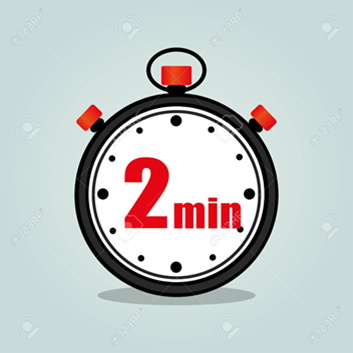 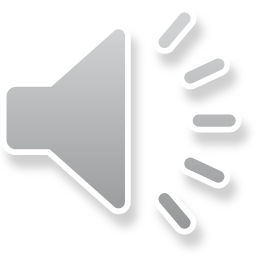 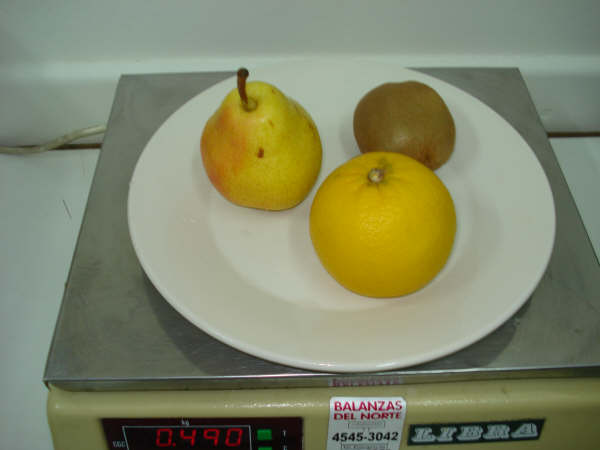 110 gr.
10 HC
185gr.
19-20 hc
15 HC
195gr.
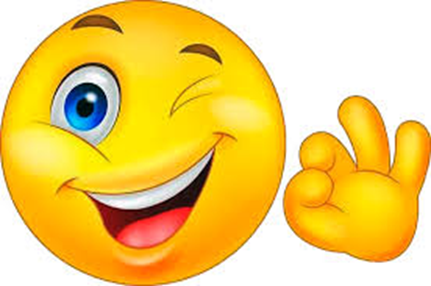 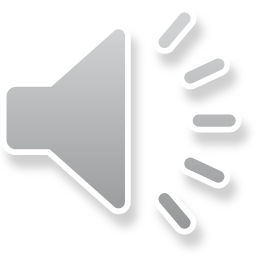 Compota de frutas
Pera
Manzana
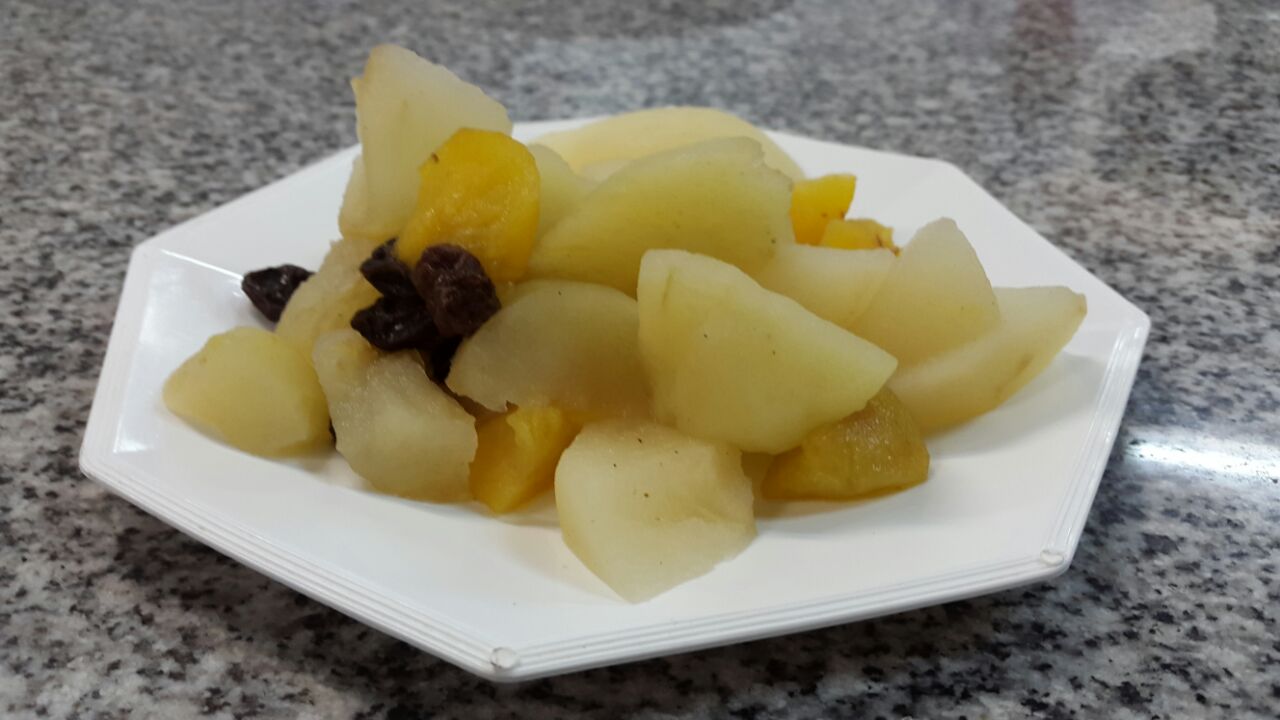 Cuánto puede pesar?
Pasas de uva
Cuántos HC?
ciruelas
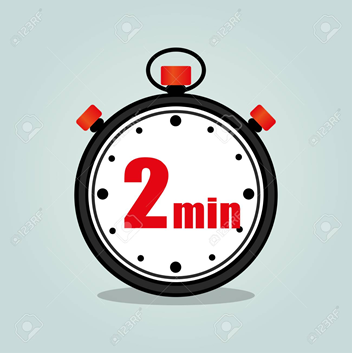 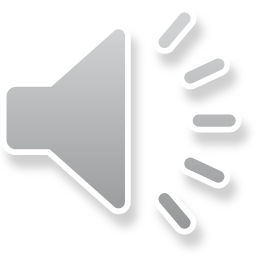 Compota de frutas
100gr
Pera
Manzana
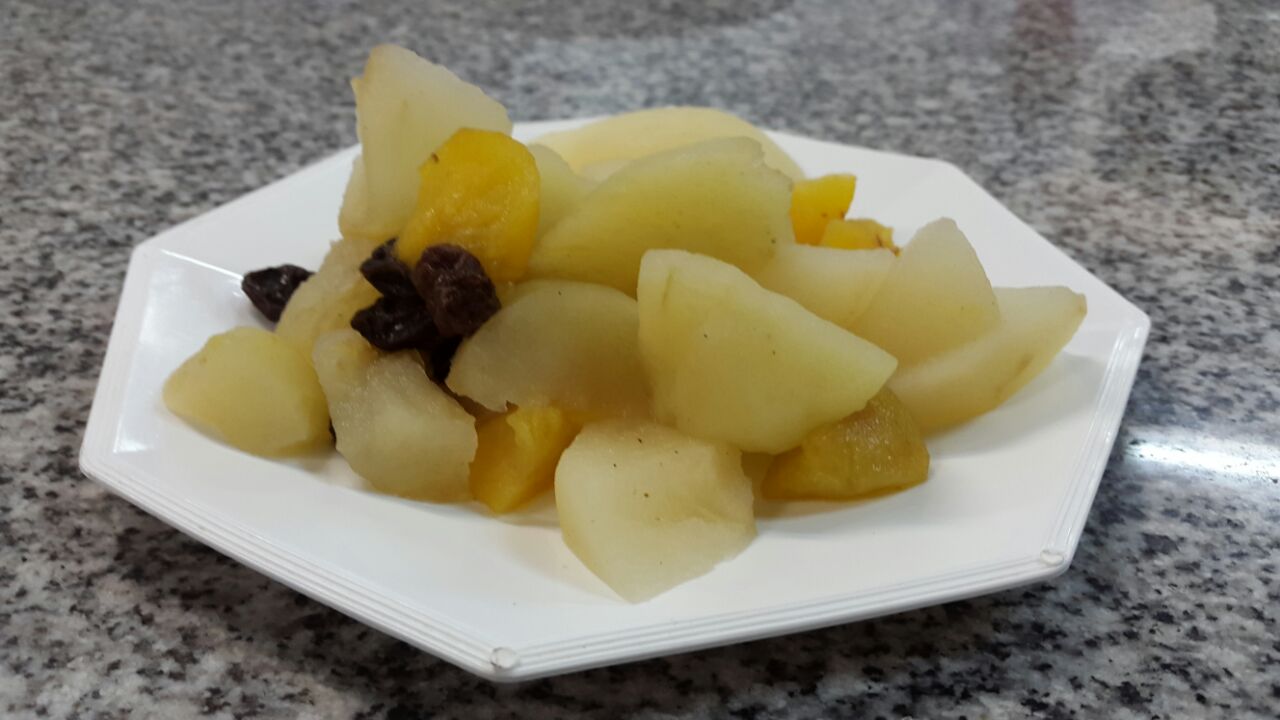 Cuanto pesa?
100 gr
250 gr
Pasas de uva
10gr
Pera +manzana+ ciruela= 22 gr 
10 gr pasas= 5 grHC
ciruela
40 gr
27 gr de HC
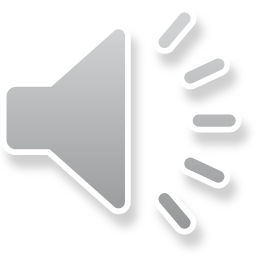 ENSALADA DE FRUTAcomponentes: banana, kiwi, pomelo, durazno, manzana y pasas de uva.
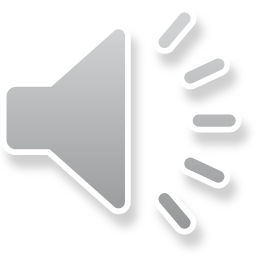 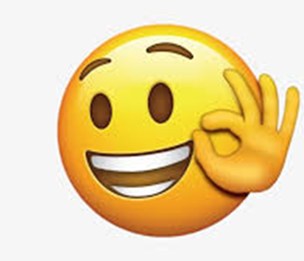 250 gr de frutacomponentes: banana, kiwi, pomelo, durazno, manzana y pasas de uva.
200 gr de fruta = 24
50 de banana= 12
10 gr de pasas= 5
TOTAL:41 gr de HC
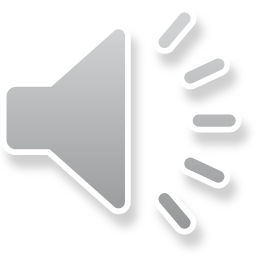 Ensalada de frutas Pomelo 
Pera Manzana Kiwi
Compota de fruta
Pera Manzana Frutillas
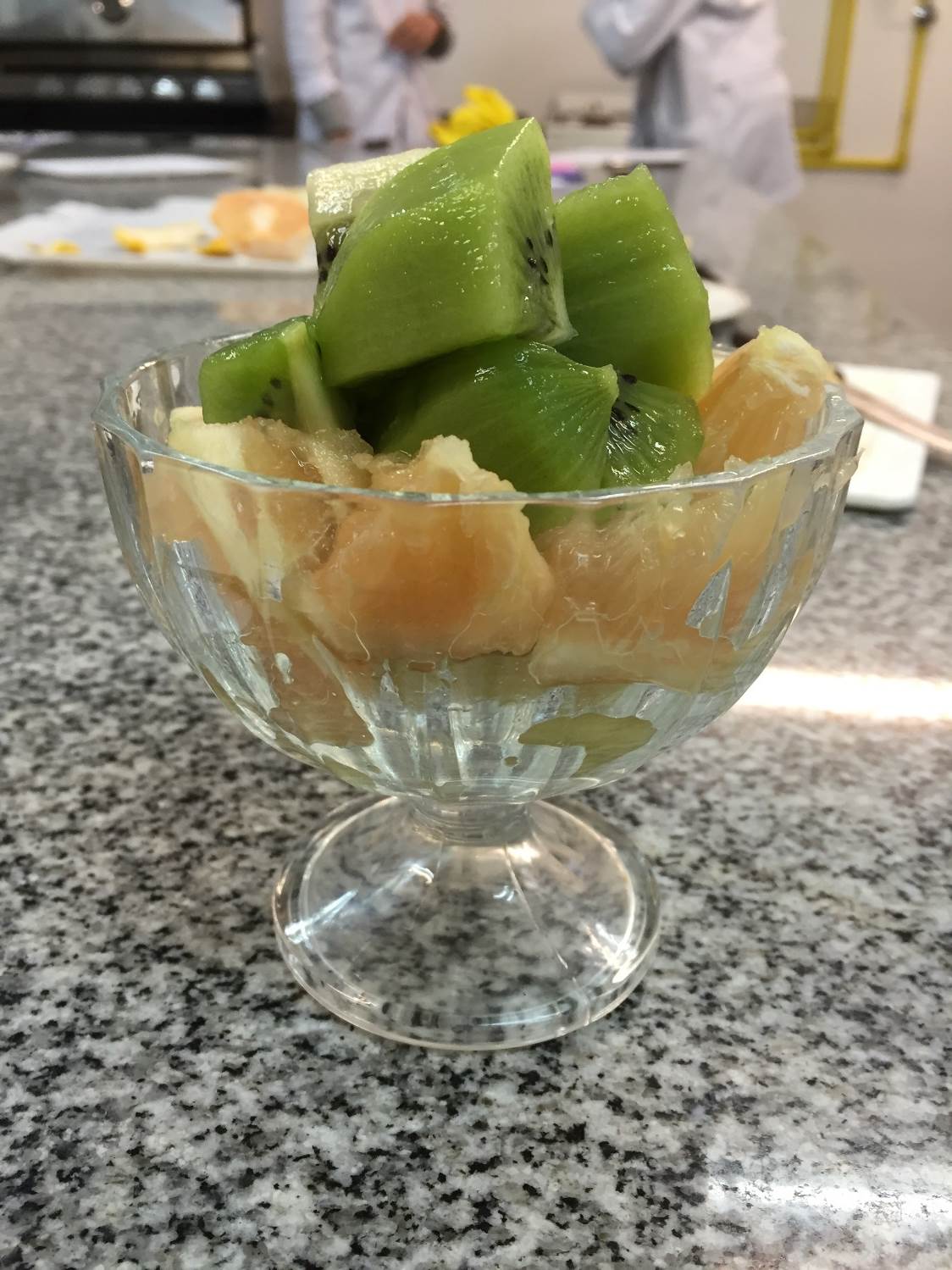 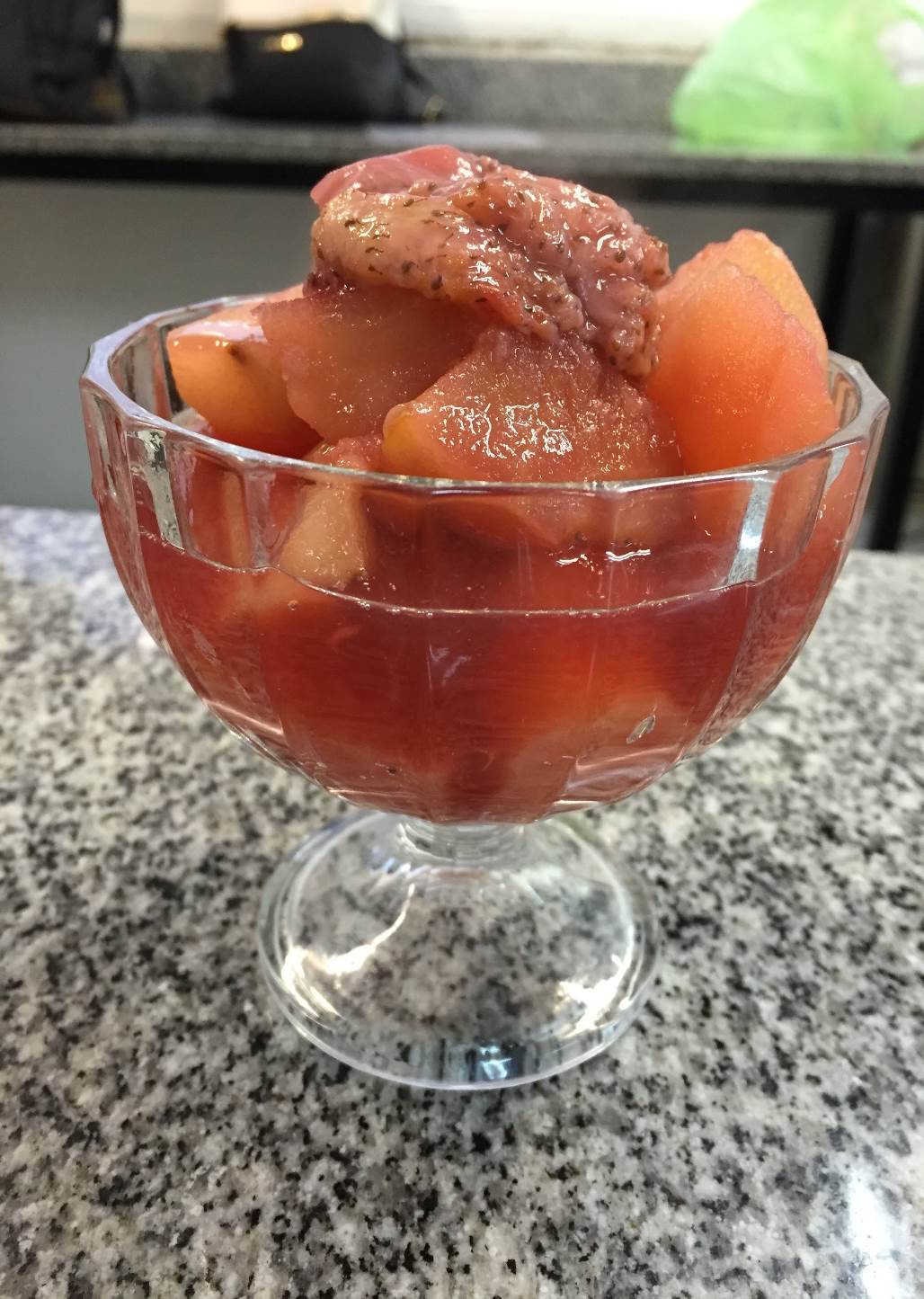 Cantidad de HC?
Cuál tiene más HC?
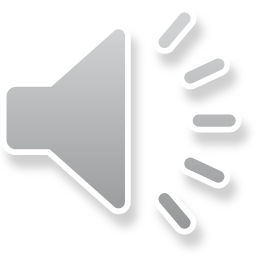 Compota de frutas 200 gr
Con 24 gr de HC
Ensalada de frutas 200 gr
Con 24 gr de HC
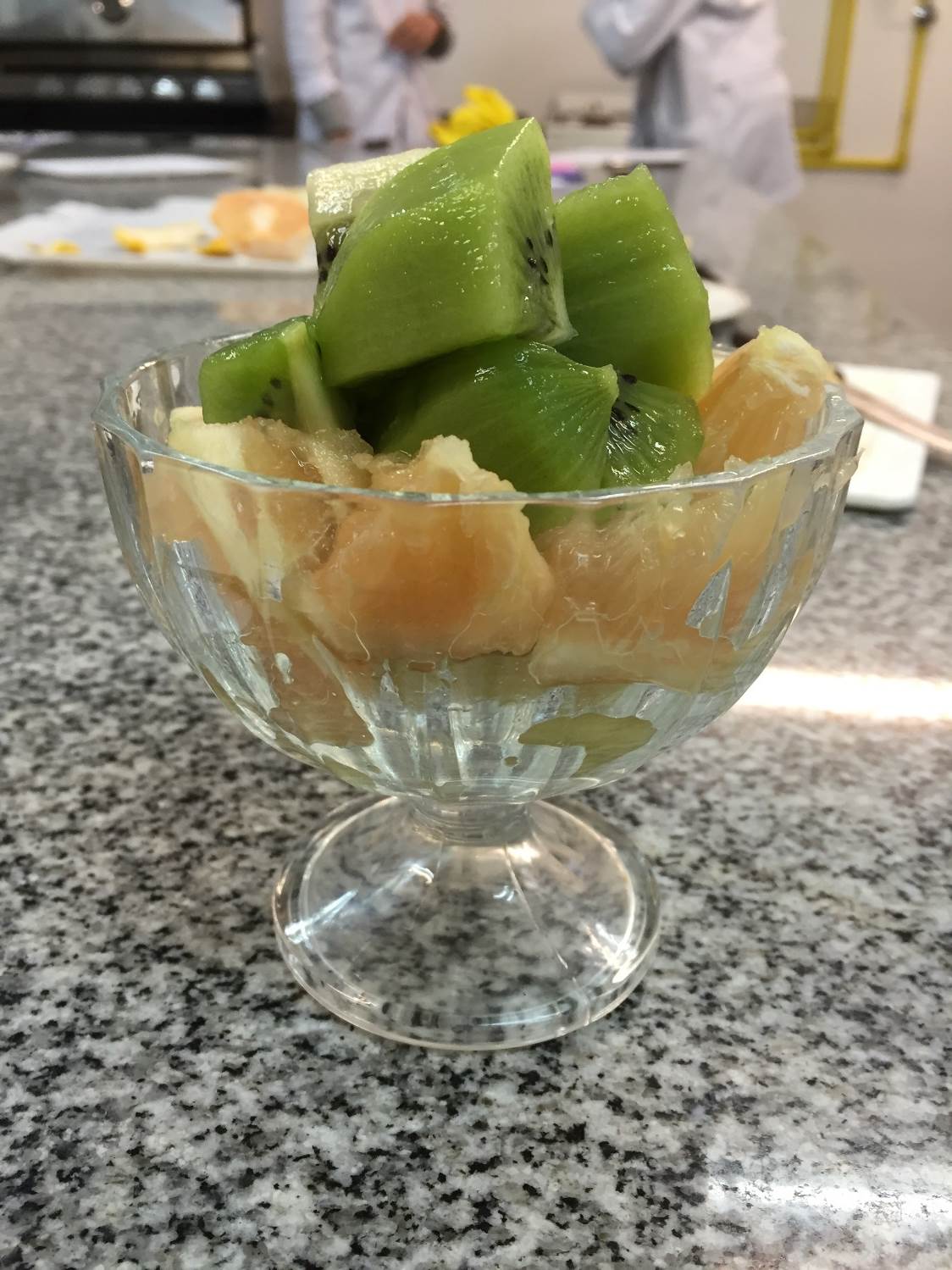 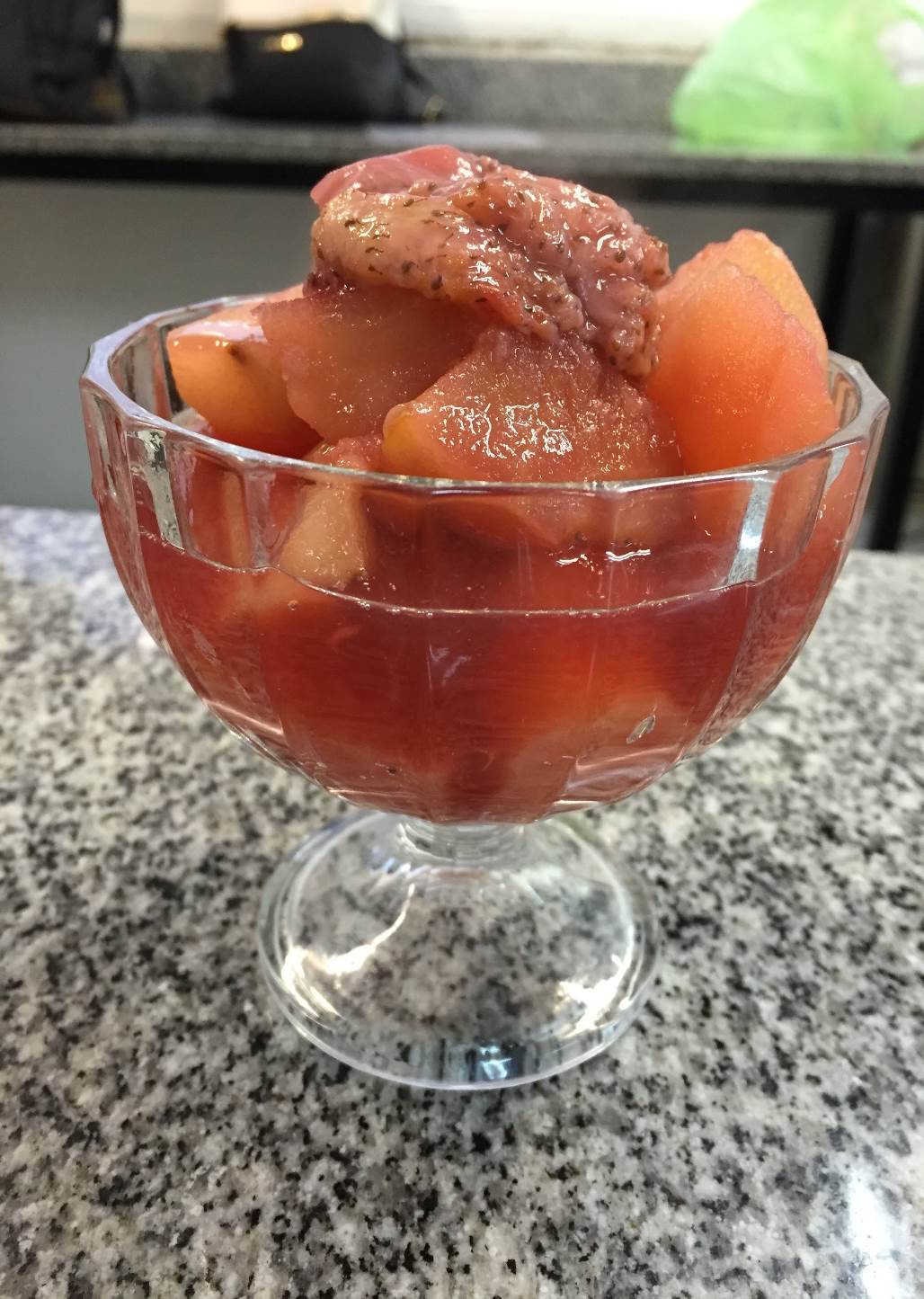 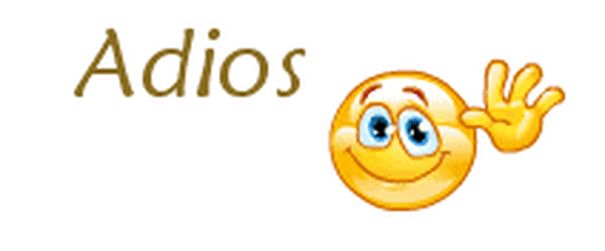 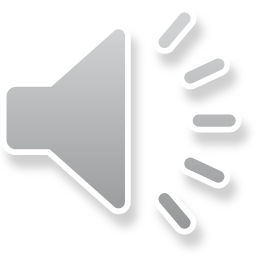